NÚCLEO DE APOIO TÉCNICO-NAT
Coordenadora-Geral: Marcela Cristina Ozório
Coordenador-Adjunto: Bernardo Fiterman Albano
O Núcleo de Apoio Técnico (NAT) foi instituído no âmbito do Ministério Público do Estado do Acre por meio do Ato n.º 25, de 13 de setembro de 2012, da Procuradoria-Geral de Justiça, com o escopo de prestar apoio de inteligência e segurança institucional, técnico-científico e operacional, por meio de servidores habilitados em áreas de conhecimento específico, aos órgãos de execução e, em especial, ao Grupo de Atuação Especial no Combate ao Crime Organizado (GAECO). 
Além da função acima referida, o NAT também ficou responsável pelo gerenciamento e funcionamento do Sistema de Investigação de Movimentação Bancária (SIMBA) e do Laboratório de Tecnologia contra Lavagem de Dinheiro (LAB-LD).
Posteriormente, o NAT foi regulado pela nova Lei Orgânica do Ministério Público do Estado do Acre (Lei Complementar n.º 291, de 29 de dezembro de 2014), e atualizado pelo Ato n. 005/2021, da Procuradoria-Geral de Justiça, sendo previsto como órgão administrativo auxiliar de apoio técnico especializado de membros e órgãos do Ministério Público, vinculado à Procuradoria Geral de Justiça.
ORGANOGRAMA
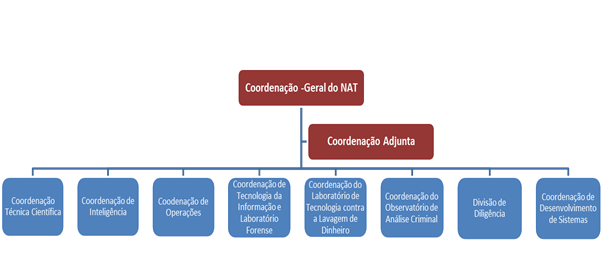 NAT PROATIVO
Ao longo dos anos, o NAT saiu da posição de apenas prestar apoio técnico sob demanda, para ofertar serviços. Nos tornamos proativos por meio de várias ações e, entre elas, o COAT.
O COAT consiste no comunicado de atividades atípicas, elaborado pela Coordenação do Laboratório de Tecnologia contra a Lavagem de Dinheiro, e que tem subsidiado a abertura de investigações pelos membros, principalmente nos casos de enriquecimento ilícito, malversação de recursos públicos, licitações e contratos, patrimônio público, etc.
COAT – Comunicado de Atividades Atípicas
COAT – COMUNICAÇÃO DE ATIVIDADES ATÍPICASEsse método consiste em realizar pesquisas em fontes abertas (OSINT) e bancos de dados disponíveis ao NAT, com o intento de detectar indícios de irregularidades, superfaturamentos, e práticas ilícitas, em processos licitatórios, gastos excessivos com diárias, combustíveis, etc....
Na busca dessas informações, em algumas situações percebeu-se que o Portal de Transparência não vem sendo alimentado conforme indicado pela a LAI - Lei de acesso a informação, situação em que essa irregularidade também é informada.Com as informações, é realizado o cruzamento e, em caso de alguma suspeita, faz-se um Relatório de Comunicação de Atividade Atípica, que será remetido às promotorias competentes. Como resultado, temos a instauração de PIC´s, expedição de recomendações, ações civis públicas, entre outras ações.
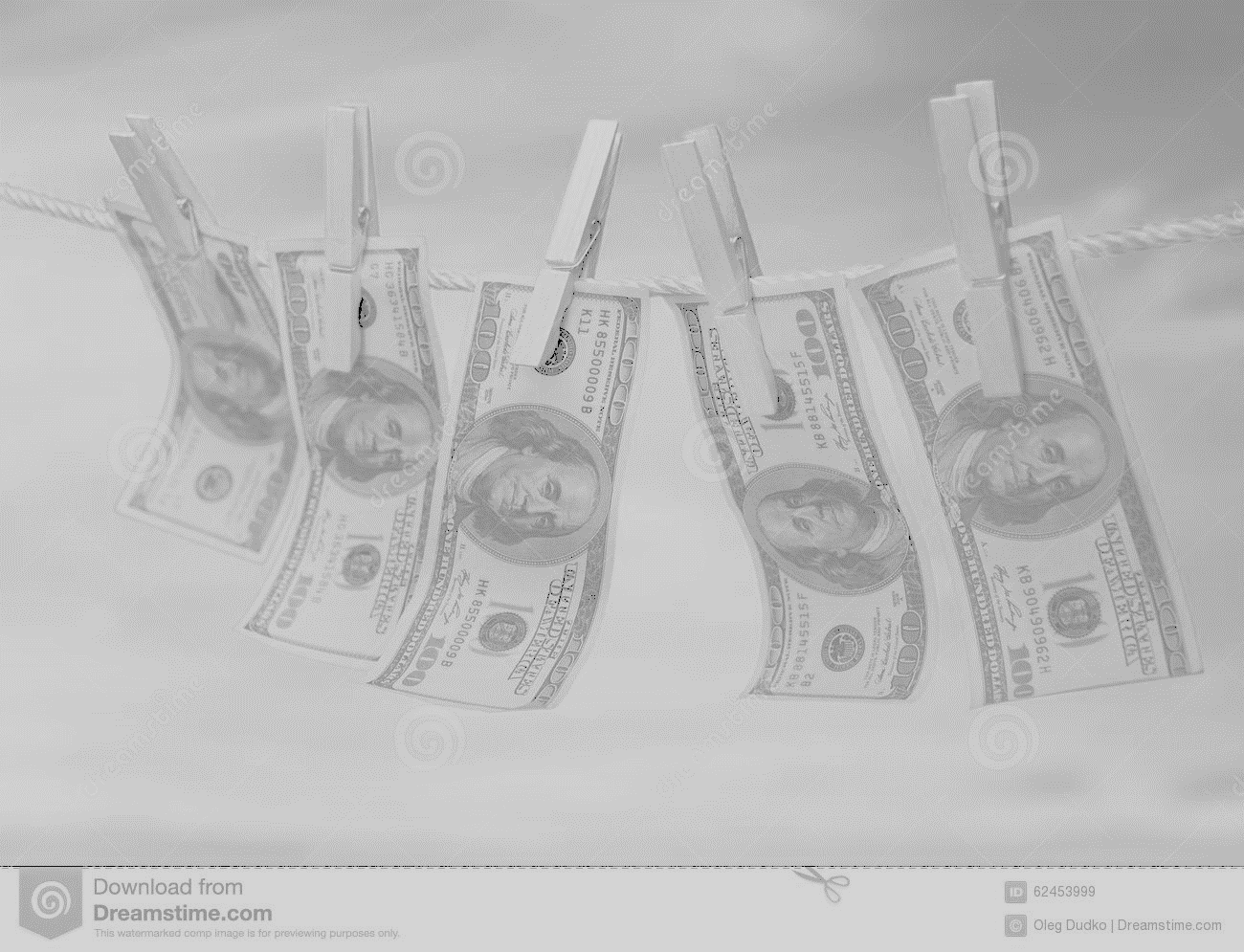 NÚCLEO DE APOIO TÉCNICO - NAT
COORDENAÇÃO DO LABORATÓRIO DE TECNOLOGIA CONTRA LAVAGEM DE DINHEIRO – LAB-LD
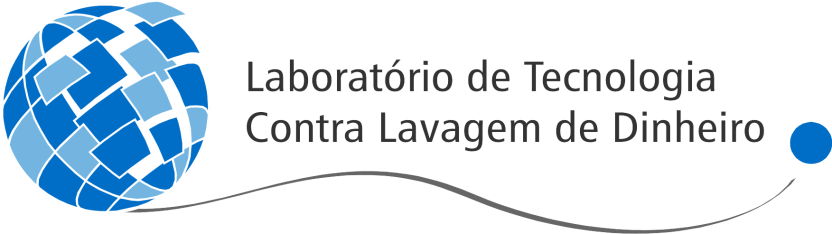 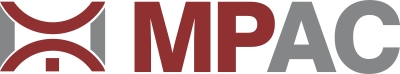 Somente no ano de 2022, foram elaborados 69 Coat´s, que abrangeram contratos, processos seletivos, portal da transparência, licitações, etc, de todos os municípios do Estado, totalizando R$ 151.410.323,64 em valores com indícios de ilicitudes.
COAT n. 11/2022
INDÍCIOS DE POSSÍVEIS IRREGULARIDADES NO PROCESSO SELETIVO SIMPLIFICADO PSS Nº 01/2022 
 DESTINADO AO CARGO DE PROFESSOR DE LICENCIATURA EM PEDAGOGIA DA SECRETARIA MUNICIPAL DE EDUCAÇÃO DE TARAUACÁ
PROBLEMAProcesso Seletivo Simplificado-PSS nº 01/2022, destinado à formação de cadastro de reserva, para o provimento de vagas temporárias do cargo de professor de licenciatura em pedagogia da Secretaria Municipal de Educação de Tarauacá.
AÇÃO RESOLUTIVA - Identificou-se que a Administração Municipal realizou processo seletivo simplificado sem demonstrar a respectiva necessidade temporária de excepcional interesse público, preterindo de forma deliberada e imotivada, por via oblíqua, a vigência do Concurso Público (de provas e títulos) nº 02/2019.
RESULTADO COMPROVADO - O Juiz da Vara Cível de Tarauacá acatou o pedido do MPAC determinando a anulação do processo seletivo e também determinou a convocação para os cargos e funções que estarão vagos, dos candidatos aprovados no concurso público referente ao Edital 002/2019.
CONTRATAÇÃO DE ESCRITÓRIO DE ADVOCACIA, PARA PRESTAÇÃO DE SERVIÇOS DE ASSESSORIA E CONSULTORIA JURÍDICA, VIA INEXIGIBILIDADE DE LICITAÇÃO, PELA PREFEITURA DE TARAUACÁ (COAT 33/2022)

PROBLEMA 
Contratação de escritório de advocacia para prestação de serviços de assessoria e consultoria jurídica, via inexigibilidade de licitação, pela Prefeitura de Tarauacá no valor de  R$300.000,00 (Trezentos mil reais). 

AÇÃO RESOLUTIVA 
Após análise do Contrato Administrativo 026/2022, relativo à contratação do escritório de advocacia, via inexigibilidade de licitação, pelo município de Tarauacá. Foram identificadas ausências dos requisitos indispensáveis para dispensa de licitação, via inexigibilidade, indicando, em tese, possível desvirtuamento do instituto do concurso público ou da livre concorrência de licitantes. 

RESULTADO COMPROVADO 
Posteriormente ao MP entrar com procedimento baseado no COAT encaminhado pelo LAB, identificamos que a Prefeitura reincidiu o contrato de assessoria através do Portal de transparência do órgão municipal.
https://g1.globo.com/ac/acre/noticia/2022/07/12/apos-pedido-do-mp-justica-anula-processo-seletivo-de-prefeitura-no-interior-do-acre.ghtml
https://acreagora.com/2022/08/31/mpac-ajuiza-acao-civil-contra-prefeita-e-gestores-de-tarauaca/
https://www.tarauaca.ac.gov.br/product-page/pss-n-001-2022-professor-do-1-ao-5-ano
https://drive.google.com/file/d/1fub-5DkOoGGobdUZ1UecQ_ftypz9qYt0/view
OBRIGADA

MARCELA CRISTINA OZÓRIO
mozorio@mpac.mp.br
68-999694188